Aliasing Control With View-Based TypeState
Filipe Militão 1,2
Jonathan Aldrich 1		Luís Caires 2
1 Carnegie Mellon University
Pittsburgh, USA
2 CITI / Dep. Informática
FCT-UNL, Portugal
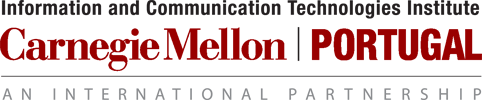 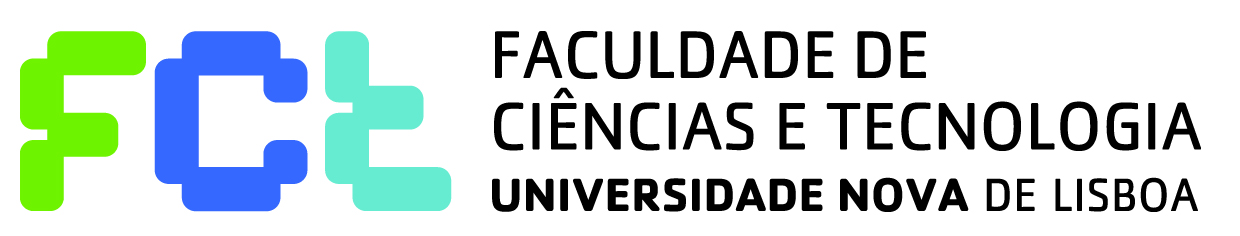 FTfJP 2010 – Maribor, Slovenia (June 22nd 2010)
[Speaker Notes: - name 
- title]
What is an object protocol ?
Type-check Object-Oriented Languages
Some objects define protocols :
clients are required to obey specific sequences 
in calls to that object
Example:
	File  call close after open, not before.
Goal: check protocol correctness statically
2
[Speaker Notes: Main concern, namely protocols
 statically check protocols]
TypeState tracks protocols
Types to reason about State
File example ( Plaid–like syntax: explicit states ):
receiver
pre-state
receiver
post-state
none  open()[     File >> OpenFile   ] { … }
none close()[ OpenFile >> ClosedFile ] { … }
open()
close()
Closed
File
Open
File
File
3
[Speaker Notes: Typestate allows to reason about state by tracking protocols
We use plaid inspired syntax with explicit state
But a problem arises when there are more than 1 var that may trigger these state transitions]
The aliasing problem
How to handle state transitions if there are aliases?




How to express aliasing information?
none openThese(File>>OpenFile a, File>>OpenFile b)[…]{
   a.open();
   b.open();
}
File
File
What if a and b point to the same object?
4
[Speaker Notes: -we need to have this aliasing information in the signature to check modular]
Aliasing descriptors
aliasing descriptors – fixed number of tags
Example (access permissions):

     unique  full * pure
unique File  full File * pure File

Each permission puts methods into separate sets
Are these permissions enough? More sets?
Do we always need that many? Always meaningful?
Are they too complex to use?
5
[Speaker Notes: Unique – split into a full with write permissions that must consider that there are any number of these pure files floating around each with just read permissions]
Introducing Views
Each View is:
a portion/partition of the full object
unique (with only one single owner/alias)
checked separately of other views
Views are small chunks of an object
object
view
view
6
client
[Speaker Notes: Static only , at least for now
Views exist only in the type system]
Beyond unique Views
Allow unbounded sharing of (replicable) Views:
single owner       read + write
multiple owners  read 
track sharing using fractions [Boyland2003]
1/4
1/2
R + W
R
R
R
R
collecting all restores 
write access
1/4
1/2
1
7
Goals of this work
Merge State and Aliasing Control in a single abstraction: Views
More generic ( …beyond aliasing descriptors )
Improved clarity ( more tightly modeling the designer’s intent )
More fine grained permission control
Type system
Type based verification of correct use of object protocols using views
8
Pair Example
A Pair is a group of two elements:
Left & Right
9
Pair Initialization
Not
initialized
Empty
Pair
Empty
Left
Empty
Right
Splits / Merges
(symmetric)
setLeft
setRight
Transitions
(asymmetric)
Left
Pair
Right
initialized
10
Syntax
new EmptyPair()
 contains union of all view fields
 initially set to null  empty type: none
Class Code
class EmptyPair {
	/* view declarations */
	view EmptyLeft  { none l; }
	view EmptyRight { none r; }
	view Pair  { L l; R r; }
	view Right { R r; }
	view Left  { L l; }

	/* view equations */
	EmptyPair = EmptyLeft * EmptyRight
	Pair = Left * Right

	/* methods */
	none setLeft(L>>none x)[EmptyLeft>>Left]{
		this.l = x;
	}
	//...
}
View Declarations
accessible fields
(private)
checked for consistency
View Equations
equations
(public)
Method Declarations
x taken by the method body!
11
Transitions
No access to this
none auto_init(EmptyLeft>>Left l, EmptyRight>>Right r)  
 [none>>none]{
	
  l.setLeft( new L() );

  r.setRight( new R() );

}
r : EmptyRight
l : EmptyLeft
l : Left
r : EmptyRight
l : Left
r : Right
12
Splitting & Merging
//view equations
EmptyPair = EmptyLeft * EmptyRight
Pair = Left * Right
none init()[EmptyPair >> Pair] {



	this.auto_init(this,this);



}
this : EmptyPair
this : none * EmptyPair
this : none * EmptyLeft * EmptyRight
borrows each view
this : none * Left * Right
this : Pair
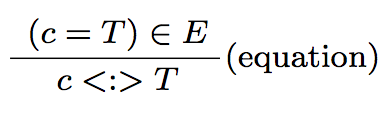 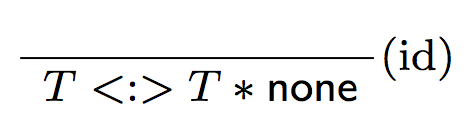 13
[Speaker Notes: aliasing]
Problem: Pack / Unpack
this.r: R
this: Pair
none method()[Pair>>Pair]{
	this.destroyX(this.r);
}


none destroyX(R>>none x)[Pair>>Pair]{ … }
illegal call!
x would be a partial alias of this!
Disallow simultaneous access to this and its fields
this XOR FIELDS
14
[Speaker Notes: Violates our assumption that arguments are non-aliased]
Pack / Unpack
this.r: R
none pair-method()[Pair>>Pair]{

	
	this.inspectR(this.r);
}
this: Pair
none inspectR(R>>R x)[Left>>Left] { … }
only requires Left and not Pair
legal call!
this: Left * Right
this: Left
Unpack
15
Lamp Example
Unique owner to modify the state of the Lamp
Unbounded reading of its light intensity value
16
Lamp
class LampOff {

	view LampOn  { Integer bulb; }
	view StaticLamp { const Integer bulb; }

	LampOn = StaticLamp!

	//…

}
const – immutable, safe to duplicate
Replicable!
Single Writer XOR Multiple Readers
All collected, 
full fraction
LampOn = StaticLamp!
READ + WRITE
READ ONLY
full (1)
StaticLamp
partial (1/2)
StaticLamp
17
Fractions
N!
N/ * N/
N/ * N// * N//
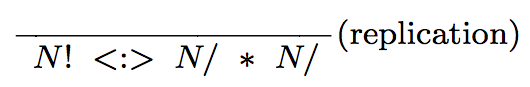 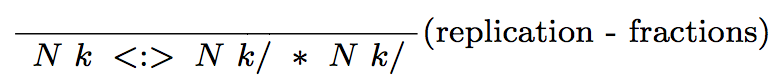 18
[Speaker Notes: Symmetric and merge back… focus on which rule is used.]
Lamp
class LampOff {

	view LampOn  { Integer bulb; }
	view StaticLamp { const Integer bulb; }

	LampOn = StaticLamp!

	none turnOn() [ LampOff >> LampOn  ] { … }
	none turnOff()[ LampOn  >> LampOff ] { … }	
	Integer getLightIntensity()
		[ StaticLamp? >> StaticLamp? ] { bulb }

}
works with any generic fraction
(both full and partial)
19
Cell Example
Cell containing one Lamp
20
Cell
class EmptyCell {

	view ReadOnly { const StaticLamp! lamp; }
	view FilledCellOff { LampOff lamp; }
	view FilledCellOn  { LampOn  lamp; }
	
	FilledCellOn = ReadOnly!

	Integer readIntensity()[ReadOnly? >> ReadOnly?] { … }

	//…
}
field type must also be replicable (!)
21
[Speaker Notes: Splitting unlimited split also causes the fields to have the same kind of conditions]
Type System
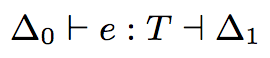 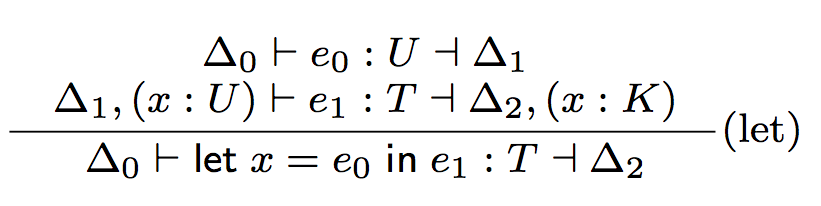 22
[Speaker Notes: More than lexical, linear.
Chain threaded 
First execution , then check]
Call( ? Instantiation )
none m1(ReadOnly! >> ReadOnly! x ) [none >> none]{






	this.n(x,x,x);
	
}
x: ReadOnly!
x: ReadOnly/ * ReadOnly/
x: ReadOnly/ * ReadOnly// * ReadOnly//
/            /
?            ?
none n( ReadOnly  >> ReadOnly   a , 
		 ReadOnly  >> ReadOnly   b , 
		 ReadOnly  >> ReadOnly   c )[none>>none] { … }
//           //
?            ?
//           //
?            ?
x: ReadOnly/ * ReadOnly// * ReadOnly//
x: ReadOnly/ * ReadOnly/
x: ReadOnly!
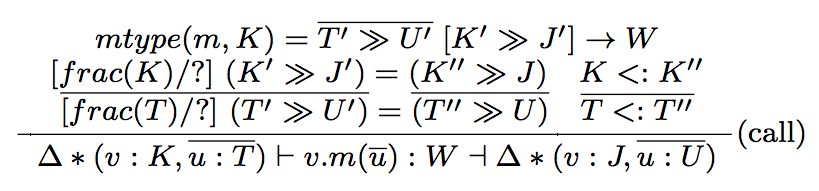 23
Pack / Unpack
none cell-method()[ReadOnly!>>ReadOnly!]{

	







	this.checkLamp(this.lamp);
}
this: ReadOnly!
this: ReadOnly/ * ReadOnly/
this: ReadOnly/
this: ReadOnly/
view ReadOnly { const StaticLamp! lamp; }
this.lampconst: StaticLamp/
this: ReadOnly/
none checkLamp( StaticLamp? >> StaticLamp? x)	[ ReadOnly? >> ReadOnly? ] { … }
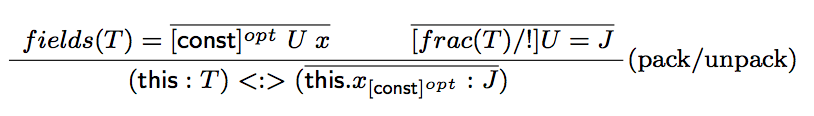 24
Related Work
Bierhoff & Aldrich, Modular TypeState Checking Of Aliased Objects (2007).
Caires, Spatial-Behavioral Types For Concurrency And Resource Control In Distributed Systems (2008).
Qi & Myers, Masked Types For Sound Object Initialization (2009).
Leino, Data Groups: Specifying The Modification Of Extended State (1998).
25
[Speaker Notes: Happy to answer questions… flash.]
Future Work:coordination
coordinator
Single
Cell
Empty
Full
reader
Shared buffer
writer
26
Future Work:coordination
Full?
I can read!
Empty?
I can write!
coordinator
Empty
Full
reader
Shared buffer
writer
27
Summary
Views - new abstraction merges state and aliasing
multiple readers  single writer
readers counted using fractions
brief introduction of the type system
more details in the paper:
Filipe Militão , Jonathan Aldrich , Luís Caires 	            
Aliasing control with view-based typestate
28